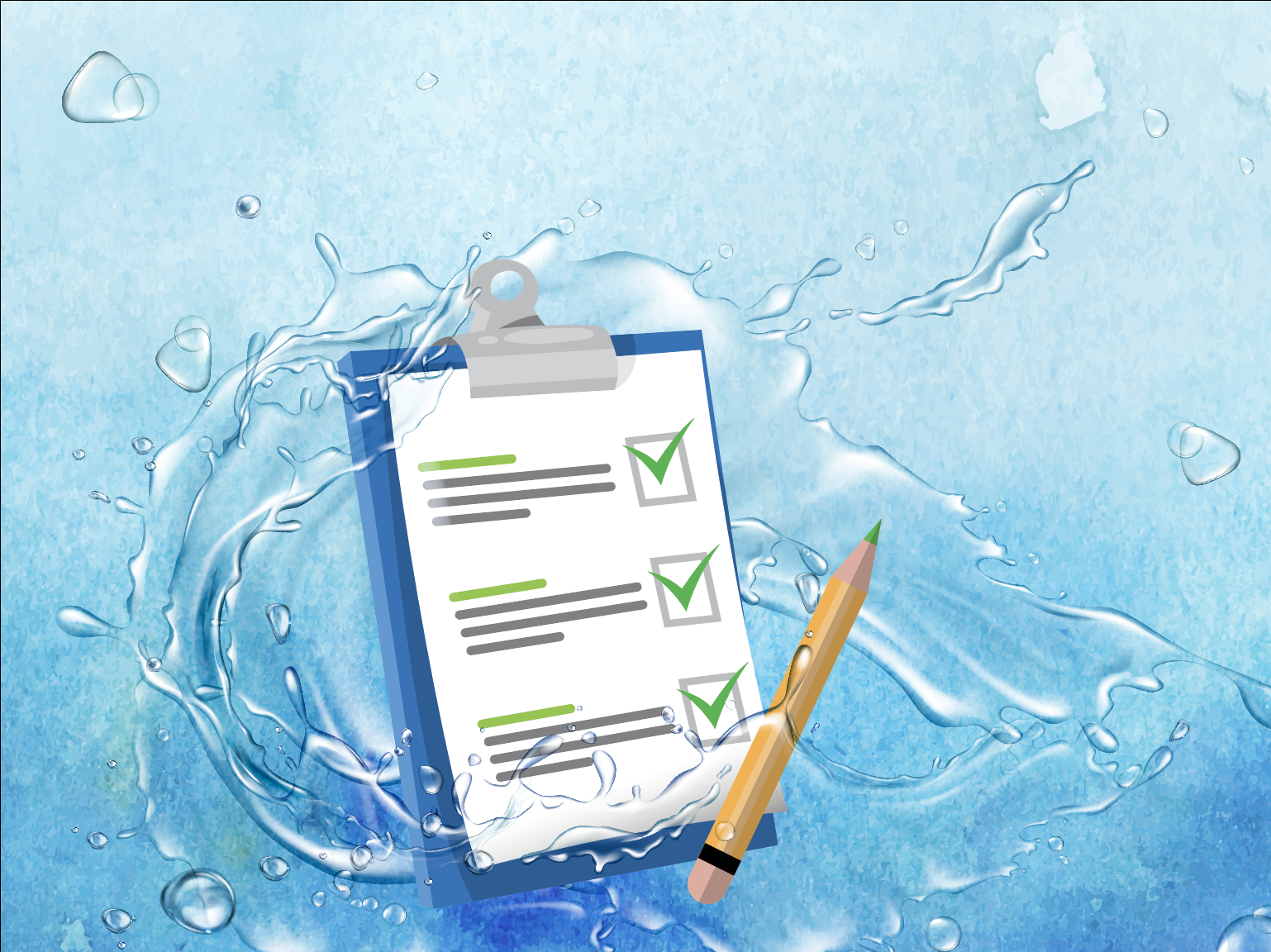 Gestión Técnica de 
Centros termales, SPA y Talasos
Título
PLANIFICACIÓN ESTRATÉGICA PARA EL ESTABLECIMIENTO DE UN CENTRO TERMAL, SPA O TALASO
PLANIFICACIÓN FINANCIERA
Imagen tomada de Freepik.
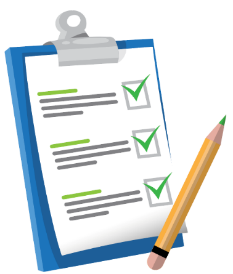 Importancia de la planificación estratégica financiera
El conocimiento de temas financieros no debe verse como una responsabilidad exclusiva de los(as) contadores(as), administradores(as) o gerentes(as). 
En general, toda persona colaboradora, en particular aquellas que desempeñen cargos de coordinación, supervisión o personas encargadas de departamento (o que aspiren a serlo), deben estar comprometidas con su formación y aprendizaje de aspectos básicos en temas financieros.  
Este aspecto es elemental para, entre otros aspectos, poder asegurarnos de que nuestro desempeño está acorde con las necesidades y proyecciones económicas; al mismo tiempo, nos puede permitir aportar ideas o tomar iniciativas que colaboren con el crecimiento de la empresa.
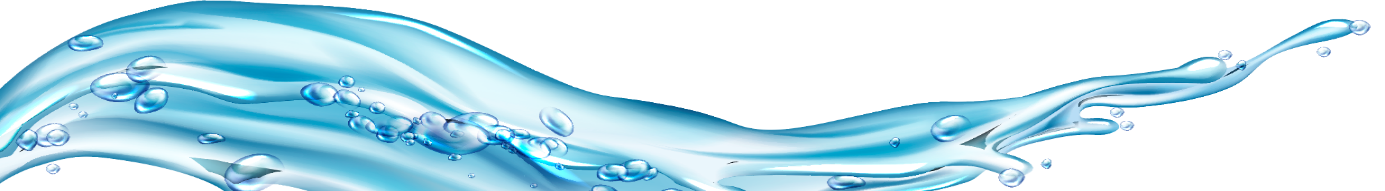 4
Parte I. Conceptos contables generales
5
Imagen tomada de Freepik.
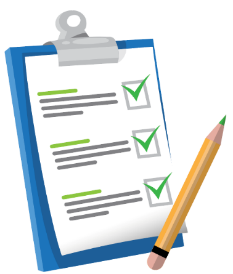 Patrimonio
Es el conjunto de bienes, derechos y obligaciones con los que cuenta una empresa. 
Los bienes son objetos materiales e inmateriales que tienen valor económico y sirven para satisfacer una necesidad.
Los derechos son todo aquello que permite a la empresa desarrollar acciones.
Las obligaciones representan las responsabilidades como deudas o cuentas por pagar a personas o entidades proveedoras.
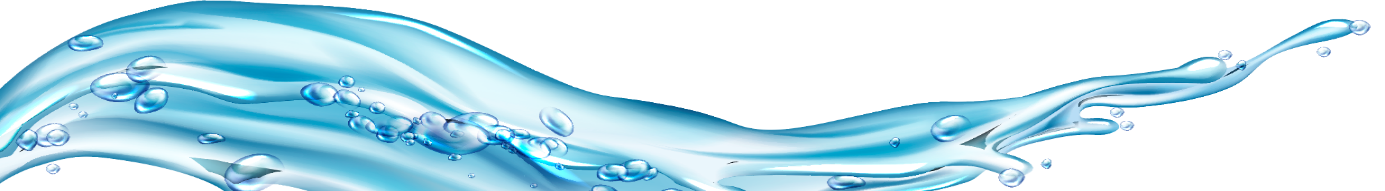 Fuente: MEIC y OIT (2019).
6
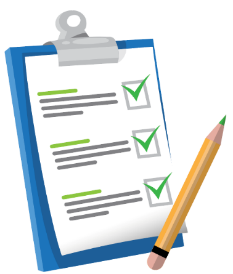 Ejemplos de conceptos asociados a patrimonio 

Bienes: los muebles, el mobiliario o instalaciones técnicas (camillas, saunas, jacuzzi, entre otros).  

Derechos: cuentas por cobrar y créditos a favor. Por ejemplo, cuando un cliente compra a ‘Tasa 0’ (“tasa cero”).

Obligaciones: son las cuentas por pagar. Por ejemplo, el pago a proveedores(as), salarios, impuestos municipales y tributarios.
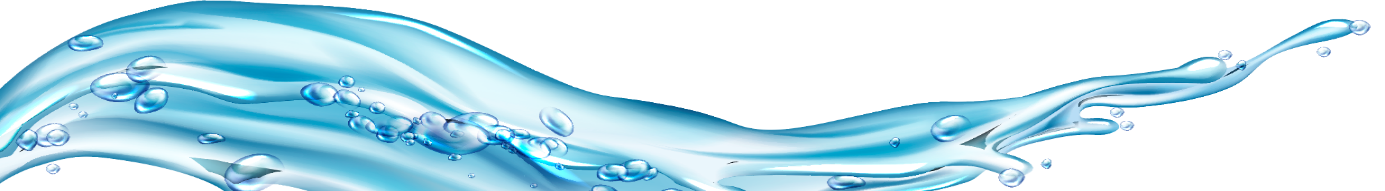 Fuente: MEIC y OIT (2019).
7
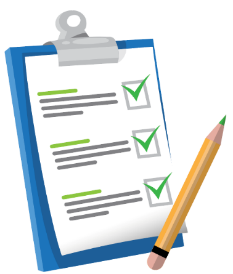 Pasivos
Representan las obligaciones contraídas por la empresa para su cancelación en el futuro.

Ejemplo: las obligaciones antes mencionadas.
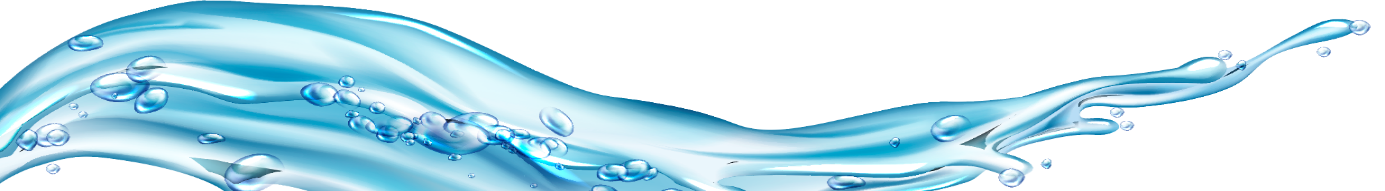 Fuente: MEIC y OIT (2019).
8
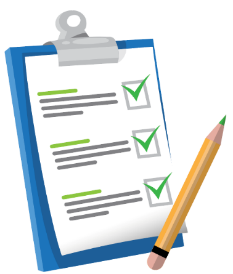 Activos
Representan los bienes y derechos apreciables en dinero, de propiedad de la empresa. El activo de una empresa constituye la suma de los pasivos y el patrimonio de la misma.
Es decir, su fórmula es: Activo = Pasivo + Patrimonio

Ejemplo: los bienes antes mencionados.
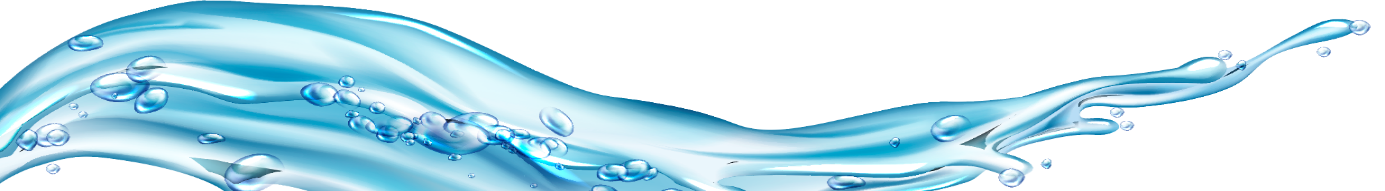 Fuente: MEIC y OIT (2019).
9
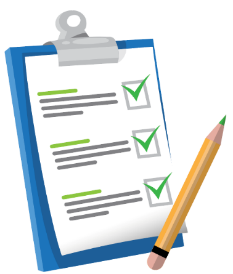 Liquidez
La liquidez es la capacidad que tiene la empresa para obtener dinero en efectivo de manera inmediata y así poder responder económicamente a sus obligaciones a corto plazo.

Ejemplo: en un contrato confirmado de venta, negociado por un total de 30 millones de colones distribuidos en los próximos 3 años, solo lo que se haya depositado a la fecha podrá ser considerado dentro de la liquidez de la empresa, incluso cuando el resto del pago esté garantizado para el futuro.
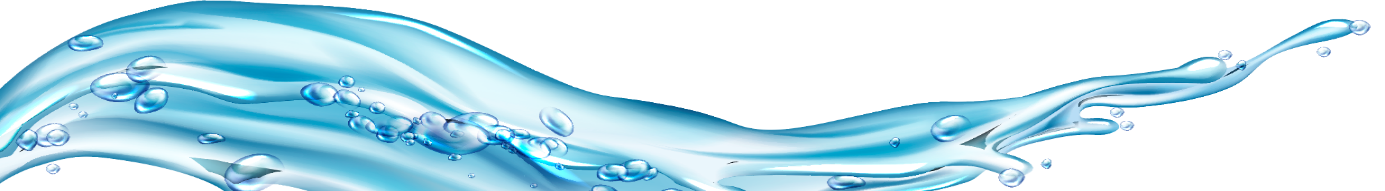 Fuente: MEIC y OIT (2019).
10
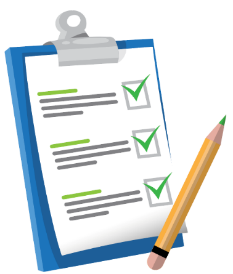 Flujo de caja (efectivo)
Es la variación de la entrada y salida de efectivo en un período determinado (puede ser diario, semanal, quincenal, mensual, etc.).
Es un medidor de la liquidez de la empresa, pues hace referencia al dinero en efectivo con el que cuenta en un momento particular la empresa o persona, tras haber recibido los ingresos y retirado los egresos.

Ejemplo: es el dinero que queda al final de un mes, luego de haber vendido servicios o productos y haber pagado todo lo necesario.
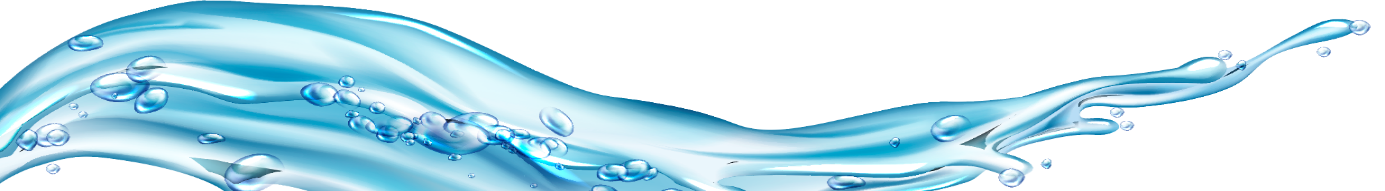 Fuente: MEIC y OIT (2019).
11
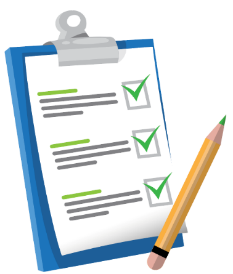 Caja chica
Es un fondo de dinero en efectivo relativamente pequeño, para los gastos cotidianos (de pequeñas cantidades).

Normalmente, los gastos pequeños que se atienden con la caja chica no pasan por la totalidad de temas o tramitología administrativa que una inversión mayor sí requeriría, por lo que permite resolver con facilidad y eficiencia situaciones diarias.
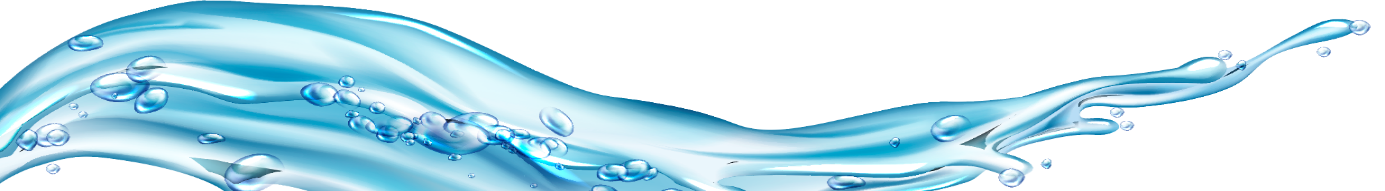 Fuente: MEIC y OIT (2019).
12
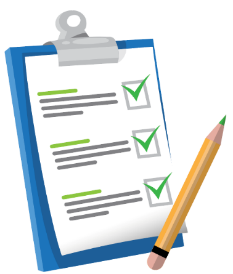 Punto de equilibrio
Es un concepto de las finanzas que hace referencia al nivel de ventas e ingreso, donde los costos fijos y variables se encuentran cubiertos.

El punto de equilibrio supone que la empresa tiene un beneficio que es igual a cero o, dicho de otra forma, que no gana dinero, pero tampoco lo pierde.

Alcanzar el punto de equilibrio no es tarea fácil; no obstante, alcanzar este punto toma su tiempo, y es importante no perder la paciencia ni compromiso.
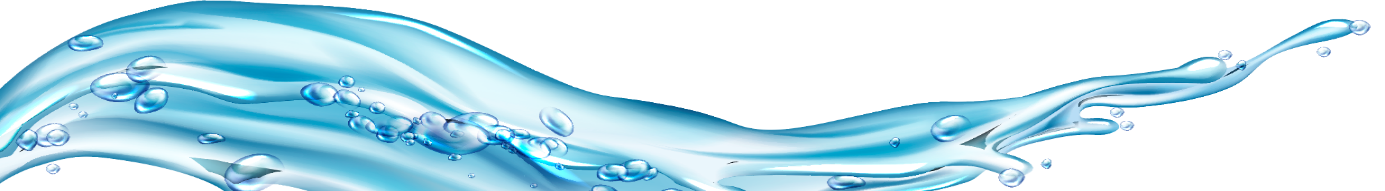 Fuente: MEIC y OIT (2019).
13
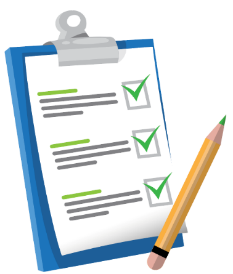 Estados financieros
Son documentos que recopilan la información sobre la salud económica de la empresa. Incluyen detalles como el balance de situación (pérdidas y ganancias), estado de flujo de efectivo y la memoria histórica de la información financiera de los últimos meses.
Su objetivo es dar una visión general de la situación financiera del negocio, y comúnmente se utilizan como indicador de riesgo cuando se busca un crédito o inversión. Este documento normalmente es manejado y manipulado únicamente por el personal contable.
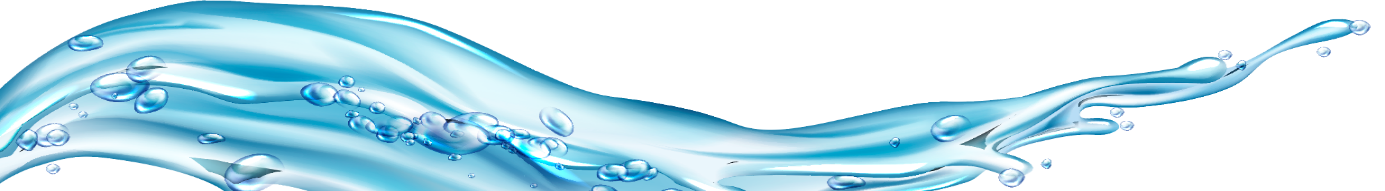 Fuente: MEIC y OIT (2019).
14
Parte II. Costos e ingresos
15
Imagen tomada de Freepik.
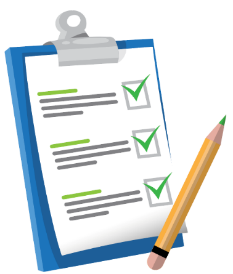 Estructura de costos e ingresos
En general, se puede afirmar que para que todo negocio de prestación de servicios sea exitoso, debe generar las suficientes ganancias que le permitan mantenerse con el paso del tiempo y crecer.

Para lograr esto, desde el punto de vista financiero, la clave es una adecuada estructura que contemple, aclare y ordene los costos y también los ingresos, a partir de ahí, parten todas las decisiones que se deseen tomar.

Para comprender este tema, se deben analizar algunos conceptos asociados a costos e ingresos.
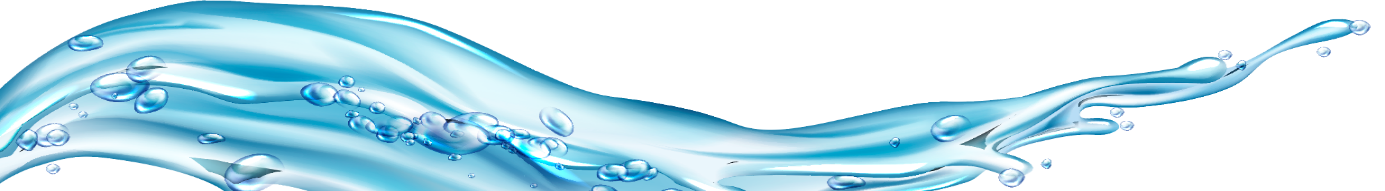 Fuente: MEIC y OIT (2019).
16
COSTOS
17
Imagen tomada de Freepik.
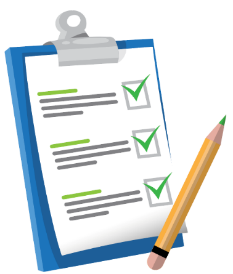 Costos variables:
Ejemplos:
La cantidad de aceite de masaje que se requiera comprar, depende de la cantidad de tratamientos que se vendan y requieran este producto. Es decir, el aceite es un costo variable, no siempre se gasta ni se compra la misma cantidad.
Son los costos de producción que cambian proporcionalmente, según el número de unidades producidas para la venta o servicios vendidos.
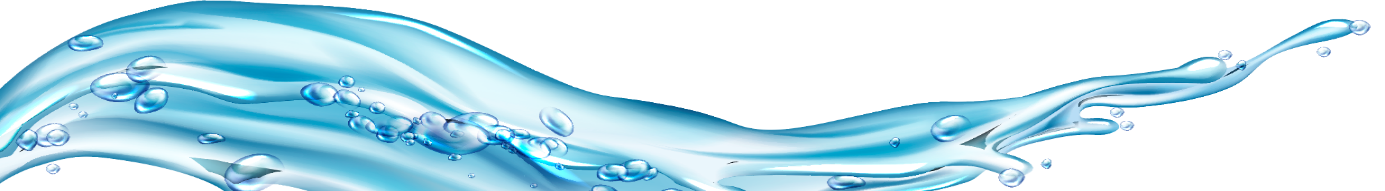 18
Fuente: MEIC y OIT (2019).
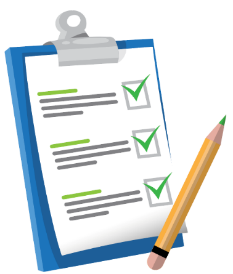 Costos fijos
Ejemplos:
Son los costos de producción que un negocio tiene que cubrir (pagar), independientemente de cuanto produzca o venda.
El pago de alquiler o préstamo de las instalaciones; este es un costo fijo, pues independientemente de la cantidad de tratamientos que se vendan, siempre se debe pagar la misma cantidad (varía solo en función de aumentos anuales).
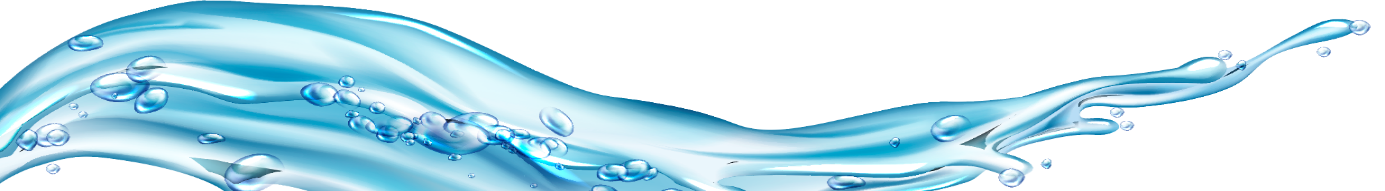 Fuente: MEIC y OIT (2019).
19
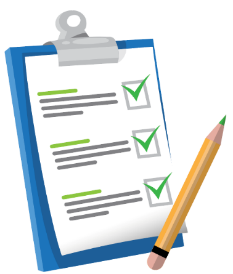 Costos totales
Ejemplos:
Son los costos correspondientes a la suma de los costos fijos y los variables.

En algunas ocasiones los costos se pueden distribuir por áreas, por ejemplo, los costos totales de áreas colectivas o individuales.
El costo de la compra de aceites y el pago del préstamo o alquiler se suman y esto genera un costo total.
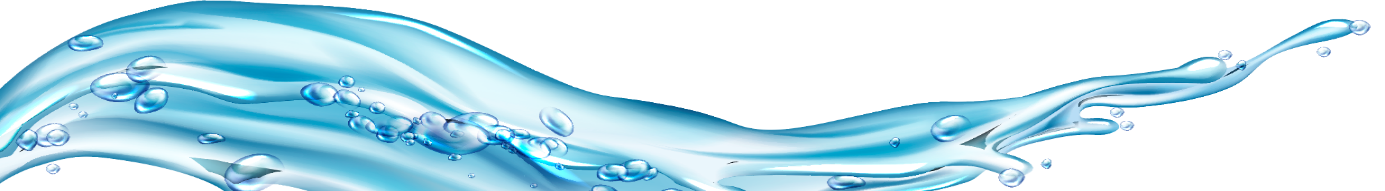 Fuente: MEIC y OIT (2019).
20
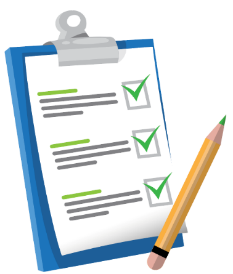 Además, los costos también se clasifican en:
Costos directos
Los costos directos son aquellos que se utilizan y relacionan directamente con el producto o servicio y que no se requieren si no se da o vende este servicio.

Ejemplo: recordemos que dentro de los centros termales, spa o talasos pueden existir personas encargadas de actividades grupales, como instructores de yoga. Si las sesiones de yoga solo se dan en una época del año (por ejemplo, solo en enero y febrero), solamente durante este período se tiene este gasto; los demás meses del año no se presenta.
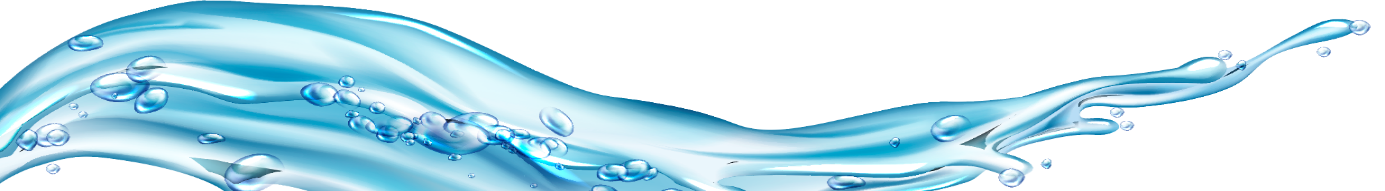 21
Fuente: MEIC y OIT (2019).
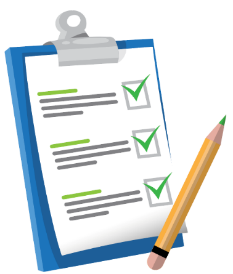 Además, los costos también se clasifican en:
Costos indirectos
Los costos indirectos son aquellos que no pueden ser asignados o relacionados claramente a la producción o venta de servicios, pero que sí se ven incrementados si el desarrollo del producto o servicio se da o aumenta. 

Ejemplo: un caso típico de este tipo de gastos son las capacitaciones que se brindan a los(as) colaboradores(as), a lo largo de un período de tiempo.
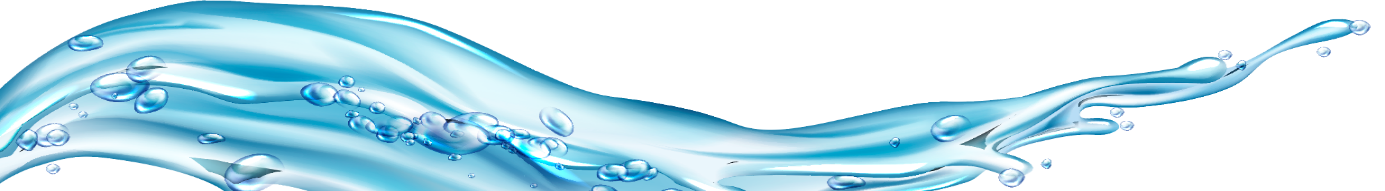 22
Fuente: MEIC y OIT (2019).
INGRESOS
23
Imagen tomada de Freepik.
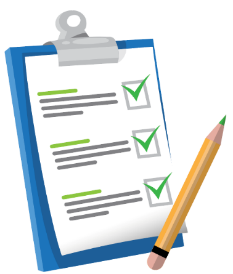 Ingresos sobre ventas
Ejemplo:
Es todo aquel dinero que ingresa procedente de la venta de los productos o servicios.
El servicio de aplicación de “chorro a presión o jet” tiene un precio de 50 000 colones. Por lo tanto, cada vez que se venda este tipo de servicio, se recibe un ingreso sobre la venta (es decir, lo que la clientela paga cada vez que compra el servicio).
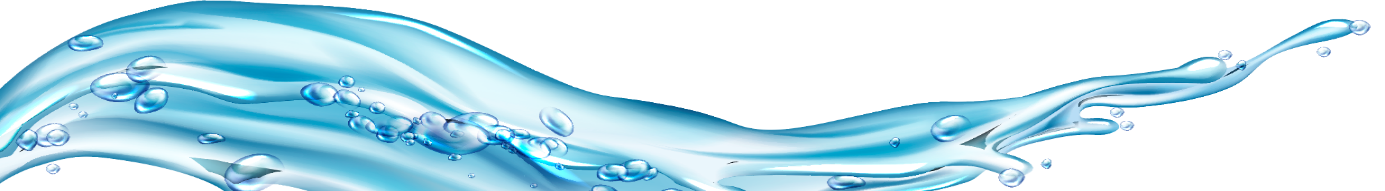 Fuente: MEIC y OIT (2019).
24
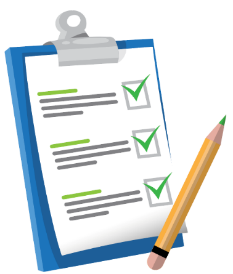 Ingresos totales
Ejemplo:
Es la multiplicación del número de unidades o servicios vendidos por el precio de venta en un período determinado (puede ser semanal, quincenal, mensual, bimestral, etc.).
Si en una semana se vendieron 5 servicios de aplicación de “chorro a presión o jet”, el ingreso total será de 250 000 colones. A esto se debe sumar todo lo que ingresó por otros servicios.
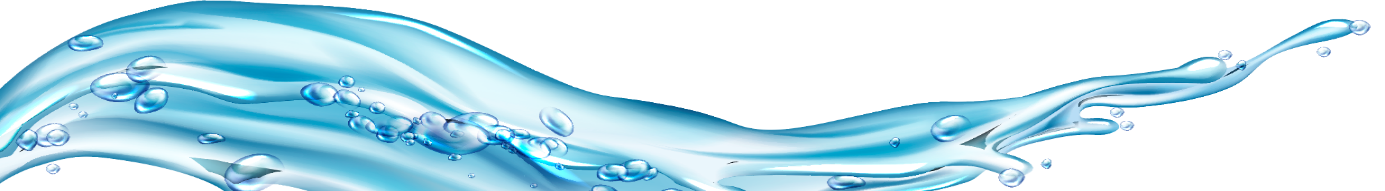 Fuente: MEIC y OIT (2019).
25
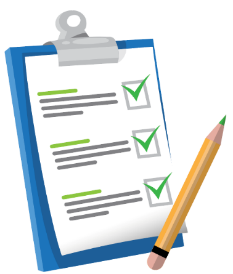 Utilidad
Es el beneficio o la ganancia obtenida a raíz de una actividad comercial.
A nivel contable, esta se puede dividir en neta o bruta.
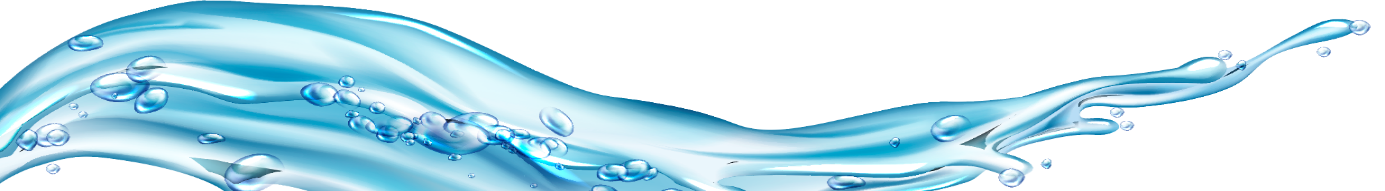 Fuente: MEIC y OIT (2019).
26
INVENTARIOS
27
Imagen tomada de Freepik.
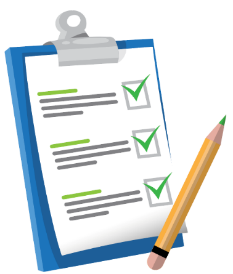 Definición
Se define como la lista total de bienes que pertenecen a la empresa. Dentro de este tipo de bienes se incluyen productos, materiales, entre otros.
Para hacer los inventarios se requiere “la toma física”, es decir, el conteo manual de todo lo que se posee.
Normalmente, los inventarios se puede clasificar por servicios, separando equipos de productos, por áreas (inventario de recepción, de área colectiva), entre otros. 
Usualmente, en un inventario, a los muebles, equipos o similares se les asigna una “placa” o número de referencia.
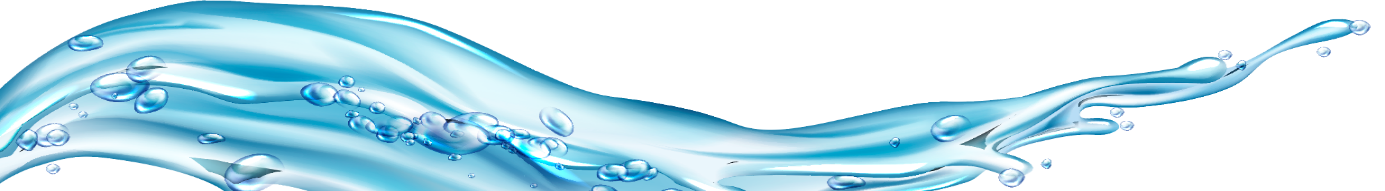 28
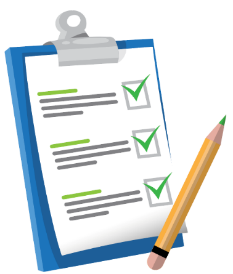 Tipos
Pueden existir muchos tipos o clasificación para los inventarios, pero a nivel general podemos citar:
Inventario anual: se realiza una vez al año, normalmente se realiza para objetos grandes que no se gastan o deterioran con facilidad como muebles, computadoras, decoración, entre otros.
Inventario periódico: puede ser mensual, trimestral, bimestral. Puede ir dirigido a revisar el mantenimiento de equipos (saunas, jacuzzi, calderas, entre otros), o materiales que tienen mucho uso o se compran en grandes cantidades (papelería, paños, sábanas).
Inventario permanente: este es el que se realiza de manera continua o acorde con la necesidad, ante todo está dirigido a todos aquellos productos que se gastan constantemente o bien que no se pueden almacenar por mucho tiempo, por lo cual requieren compras pequeñas pero continuas (frutas, cosmetología, entre otros).
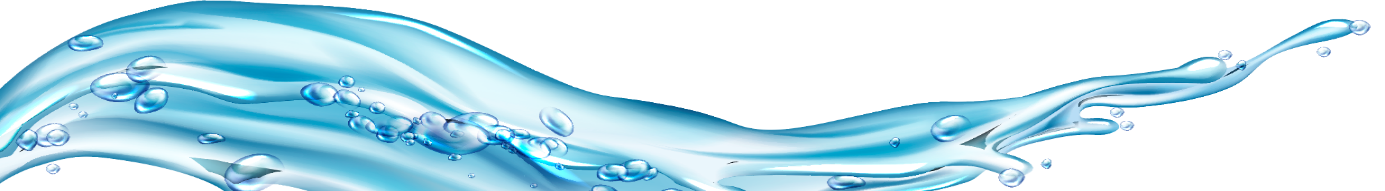 29
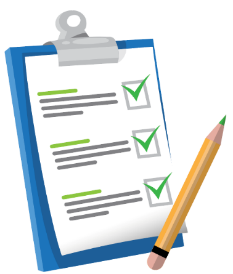 Pasos
Realizar un inventario es un proceso sencillo pero, como todo proceso, debe ser planificado, por lo cual se recomienda:
Definir la metodología: definir a cuáles productos se les realizará el inventario, determinar en qué zona se realizará el inventario (en caso de que el inventario esté separado por departamentos), definir la fecha y hora en que se realizará (debe analizarse si se puede realizar en horario de servicio o no).
Asignación de responsabilidades: determinar quién o quiénes participarán en el inventario y cuál será el rol de cada persona.
Preparar material: el inventario se puede realizar físico o digital; independientemente del recurso, las tablas o machotes que se utilizarán deben estar preparadas para el momento de la toma física.
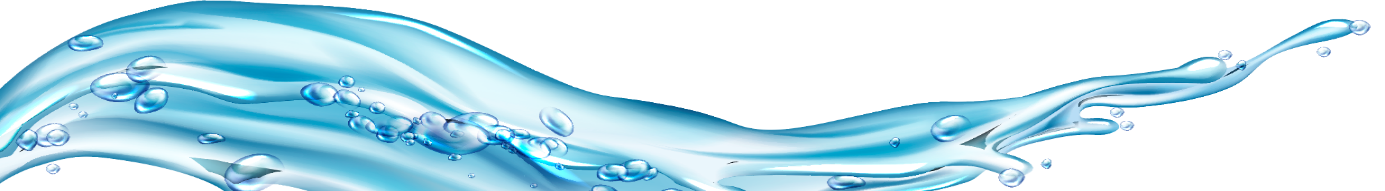 30
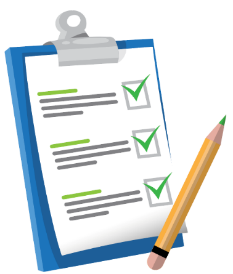 Pasos
Levantamiento: también conocido como la toma física, es el conteo o revisión manual de cada uno de los productos o bienes tomados en cuenta para el inventario. En este levantamiento se recolectan los datos que sean requeridos según el tipo de material; algunos datos que se pueden recolectar son:  
Cantidad en existencia
Estado (bueno, malo, ocupa reparación)
Fecha de caducidad (muy útil en el caso de cosmetología)
Número de placa (en caso de equipos, mobiliario o similares)
Ubicación actual: por ejemplo, puede ser un mueble que se traslade de un lugar a otro.
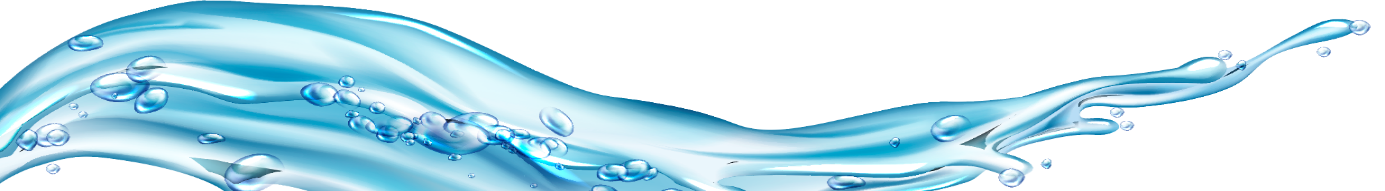 31
PRESUPUESTO
32
Imagen tomada de Freepik.
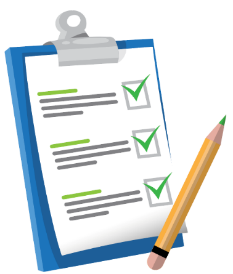 Definición
Un presupuesto es un cálculo que se realiza con anticipación, para establecer los posibles costos que implica un proceso.
En algunos casos también se calculan los ingresos, sin embargo, en este caso nos concentraremos en los costos.
Un presupuesto se elabora acorde con las metas, objetivos o proyectos propuestos, para determinar la viabilidad de los mismos (ejemplo: antes de comprar equipo termal, se debe revisar si se tiene el dinero o los medios para realizar la compra).
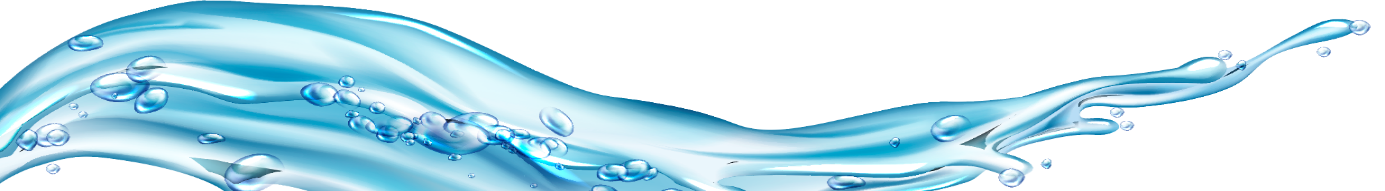 33
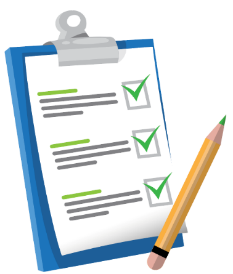 Tipos
Existen muchos tipos diferentes de presupuestos, ya que se puede realizar un presupuesto prácticamente para cualquier proceso. Estos tipos de presupuesto son decididos por la operación contable.
Sin embargo, desde el punto de vista que nos compete en este caso, se puede decir que cada vez que se proponga una iniciativa, proyecto o innovación, este se plantee de la mano de un posible presupuesto (realizar cotizaciones o averiguaciones previas). Por ejemplo, podemos realizar presupuestos para:
Contratar personal nuevo
Comprar una computadora
Comprar uniformes nuevos
Adquirir una nueva línea de proveedores para cosméticos
Aumentar la oferta en el menú de servicios
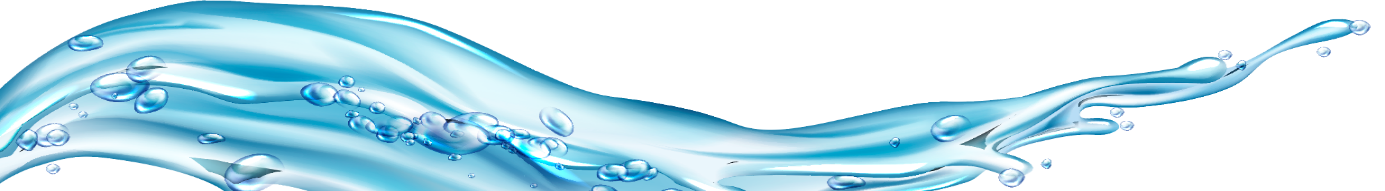 34
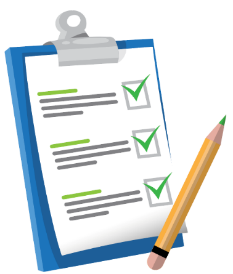 Cotizaciones
Para elaborar un presupuesto, normalmente se requiere realizar cotizaciones. Las cotizaciones son averiguaciones que se realizan previamente, antes de seleccionar un producto o una persona o entidad proveedora. Las cotizaciones, a nivel general, son documentos informativos que emiten los departamentos con las ofertas que pueden ofrecer, en los cuales colocan el precio por unidad.

Como parte de la negociación de compra normalmente se solicita información adicional como:
Tiempos de entrega
Garantías (sobre todo en productos)
Materia prima con la cual se fabrica el bien o producto, entre otros.
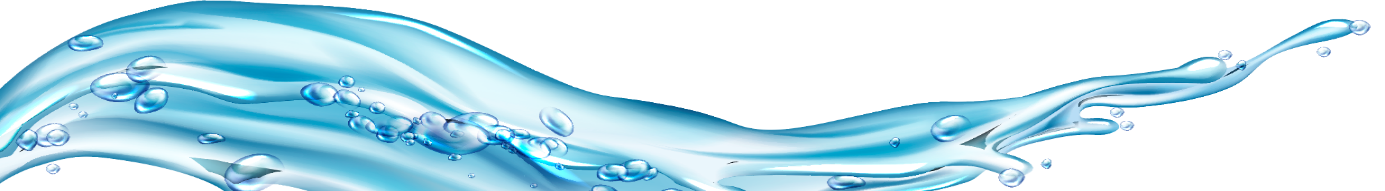 35
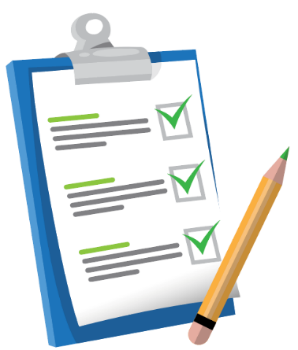 Referencias (semana 4)
Cámara de Comercio de Costa Rica (2016). Guía básica para abrir un negocio en Costa Rica. Recuperado desde http://camara-comercio.com/wp-content/uploads/2016/05/Gui%CC%81a-Ba%CC%81sica-para-Abrir-una-Empresa-en-CR.pdf
El contador Es (2018). La caja chica: definición y uso en contabilidad. Recuperado desde https://www.youtube.com/watch?v=xO8RSjpEtcI
Global Wellness Institute. (2018). Global Wellness Economy Monitor. Recuperado desde https://globalwellnessinstitute.org/wp-content/uploads/2018/10/Research2018_v5FINALExecutiveSummary_webREVISED.pdf
Jiménez, L. (2019). Dirección y comercialización. Ediciones Paraninfo S.A. España. Madrid.
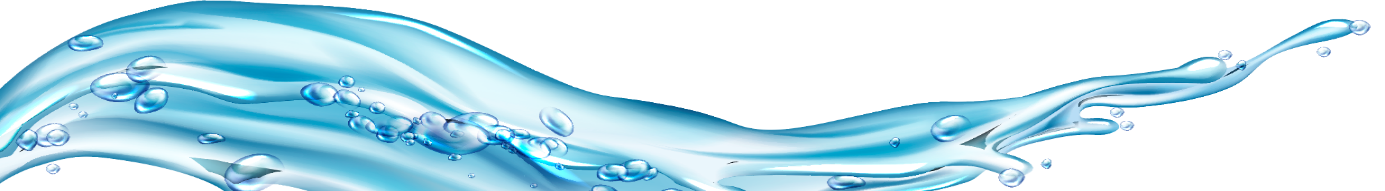 36
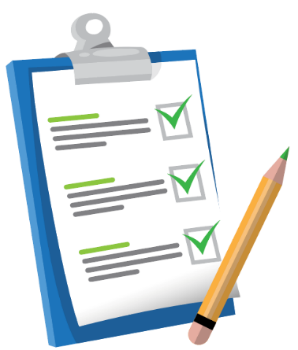 Referencias (semana 4)
Jordán, R. (s.f). Servicio al cliente. Tipología y como abordarlos. Recuperado desde http://www.biamericas.com/presentaciones/2012/atencionAlCliente/tipologias-de-clientes-y-como-abordarlos.pdf
Ministerio de Economía, Industria y Comercio (MEIC) y Organización   Internacional del Trabajo (OIT). (2019). Manual   para las personas emprendedoras en Costa Rica. Recuperado desde https://www.meic.go.cr/meic/documentos/08k2mt84w/Manual_PersonasEmprendedorasCR300519.pdf
MINAE y SINAC (s.f). Principios básicos de mercadeo. Recuperado desde http://www.sinac.go.cr/ES/transprncia/Planificacin%20y%20Gestin%20BID/Capacitaciones%20del%20Proyecto/Cuaderno%20Principios%20B%C3%A1sicos%20de%20Mercadeo.pdf
Requeno, L. y Quesada, G. (s.f). Turismo de bienestar como diferenciador del producto turístico en Costa Rica: una aproximación inicial. Recuperado desde https://es.scribd.com/document/472060488/BIENESTAR-COMO-DIFERENCIADOR-DEL-PRODUCTO-TURISTICO-pdf
Universidad Rey Juan Carlos (s.f). Fundamentos de la publicidad. Recuperado desde http://www.albertodeduran.es/wp-content/uploads/2014/08/1x05-Fundamentos-de-la-publicidad.pdf
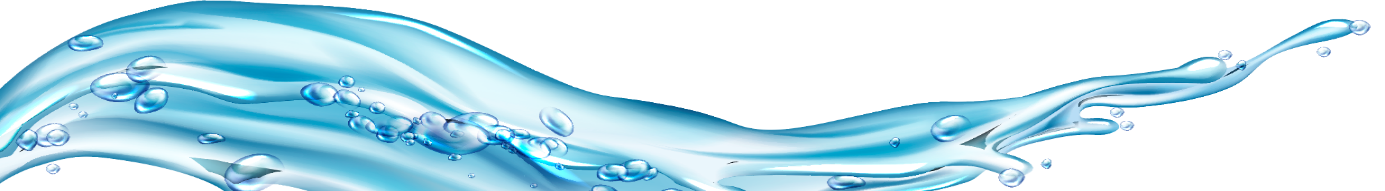 37